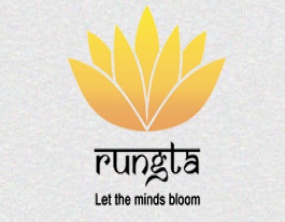 RUNGTA COLLEGE OF DENTAL SCIENCES & RESEARCH
TITLE OF THE TOPIC- 
MANAGEMENT OF OPEN BITE
DEPARTMENT OF ORTHODONTICS AND DENTOFACIAL ORTHOPAEDICS
Specific learning Objectives
CONTENTS
ETIOLOGY
TYPES
CLINICAL FEATURES
CEPHALOMETRIC FEATURES
ANTERIOR OPEN BITE
POSTERIOR OPEN BITE
TREATMENT OF ANTERIOR OPEN BITE
TREATMENT OF POSTERIOR OPEN BITE
OPEN BITE IS A MALOCCLUSION THAT OCCURS IN THE VERTICAL PLANE-LACK OF OVERLAP BETWEEN THE MAXILLARY & MANDIBULAR DENTITION.

PREVALENCE -1.5 To11% & VARIES BETWEEN ETHNIC GROUPS & BY AGE & DENTITION.
ETIOLOGICAL FACTORS
GROWTH PATTERNS, 
DIGIT SUCKING HABITS, 
TONGUE & OROFACIAL MUSCLE ACTIVITY , HERIDITY, 
OROFACIAL FUNCTIONAL MATRICES, IMBALANCES BETWEEN JAW POSTURE, 
OCCLUSAL & ERUPTIVE FORCES & HEAD POSITION.
TYPES OF OPEN BITE
ANTERIOR OPEN BITE
POSTERIOR OPEN BITE
ANTERIOR OPEN BITE
CLASSIFICATION-

    1. SKELETAL ANTERIOR OPEN BITE
    2. DENTAL ANTERIOR OPEN BITE
OPENBITE THAT DEVELOP DUE TO EXCESSIVE VERTICAL GROWTH ARE TERMED “SKELETAL OPEN BITE”.

DENTAL OPEN BITES MAY CLOSE SPONTANEOUSLY IN THE GROWING PATIENT & ARE GENERALLY AMENABLE TO ORTHODONTIC TREATMENT, WHEREAS SKELETAL OPEN BITES FREQUENTLY WORSEN WITH GROWTH & USUALLY REQUIRE A COMBINATION OF ORTHODONTIC & ORTHOGNATHIC SURGERY.
CLINICAL FEATURES OF SKELETAL ANTERIOR OPEN BITE
INCREASED ANTERIOR & DECREASED POSTERIOR FACIAL HEIGHT. 

DECREASED UPPER ANTERIOR FACIAL HEIGHT.

A STEEP MANDIBULAR PLANE ANGLE.

 A SHORT UPPER LIP WITH EXCESSIVE MAXILLARY INCISOR EXPOSURE.

 A LONG & NARROW FACE

Increased lower anterior facial height .
TEND TO EXHIBIT  CLASS II MALOCCLUSION & MANDIBULAR DEFFICIENCY.  THEY MAY HAVE SMALL MANDIBULAR BODY & RAMUS.

TEND TO EXHIBIT CROWDING IN THE LOWER ARCH.

TEND TO EXHIBIT A NARROW MAXILLA & POSTERIOR  CROSS BITE.
CEPHALOMETRIC FEATURES OF SKELETAL ANTERIOR OPEN BITE
CEPHALOMETRIC EXAMINATION MAY REVEAL A DOWNWARD & BACKWARD ROTATION OF THE MANDIBLE.

IN SOME PATIENTS, AN UPWARD TIPPING OF THE MAXILLARY SKELETAL BASE CAN BE OBSERVED.

VERTICAL MAXILLARY INCREASE.

STEEP PALATAL PLANE & INCREASED PERCENTAGE OF LOWER FACIAL HEIGHT.
EXCESS ERUPTION OF THE MAXILLARY POSTERIOR  TEETH.

EXCESS ERUPTION OF THE MAXILLARY & MANDIBULAR INCISSORS.

DIVERGENT CEPHALOMETRIC PLANES.
FEATURES OF DENTAL ANTERIOR OPEN BITE
PROCLINED UPPER ANTERIOR TEETH.

THE UPPER & LOWER ANTERIORS FAIL TO OVERLAP EACH OTHER RESULTING IN A SPACE BETWEEN THE MAXILLARY & MANDIBULAR ANTERIORS.

THE PATIENT MAY HAVE A NARROW MAXILLARY ARCH DUE TO LOWERED TONGUE POSTURE DUE TO A HABIT.
ETIOLOGY OF ANTERIOR OPEN BITE
1. DIGIT SUCKING HABITS- 
      CAUSE DUE TO PROLONGED THUMB SUCKING.
      THE POSTURE OF THUMB POSITIONING, THE INTENSITY , FREQUENCY OF SUCKING & THE AGE OF THE PATIENT ALL HAVE AN INFLUENCE ON THE NATURE & SEVERITY  OF THE OPEN BITE.
       CHARACTERIZED BY AN ASYMMETRIC  ANTERIOR OPEN BITE DUE TO DIGIT POSITION & A TRANSVERSE CONSTRICTION  OF THE MAXILLARY ARCH DUE TO LOWER TONGUE POSTURE.
THUMB ACT AS A BARRIER & PREVENTS THE ERUPTION OF THE INCISSORS &  ALLOWING EXCESSIVE ERUPTION OF THE POSTERIOR TEETH.

    THE UPPER INCISORS ARE INVARIABLY PROCLINED WHEREAS EFFECT ON THE LOWER INCISORS IS MORE VARIABLE.
2.  LIP & TONGUE HABITS
        
TONGUE  THRUSTING IS ALSO IMPLICATED FOR SOME CASES OF OPEN BITE.

3.  AIRWAY OBSTRUCTION
      THE GREATEST IMPORTANCE FOCUSES ON NASOPHARYNGEAL  AIRWAY OBSTRUCTION & ASSOCIATED MOUTH BREATHING.

     FACIAL APPPEARANCE  -  ADENOID FACIES; NARROWCHEECKS, 
                                                                   NARROW &PINCHED NOSTRILS
                                                                            LIPS ARE SEPERATED.
                                                                            PROTRUDING TEETH
                                                         OPEN MOUTH & DULL EXPRESSION
4. SKELETAL GROWTH ABNORMALITIES


INHERITED FACTORS -  INCREASED TONGUE SIZE, 
                     -  ABNORMAL SKELETAL GROWTH PATTERN OF MAXILLA & MANDIBLE .
5.  IATROGENIC OPEN BITE
      OCCUR AS A RESULT OF POOR MECHANICS DURING FIXED APPLIANCE TREATMENT 
RESULTING IN EXTRUSION OF THE MOLAR TEETH OR HANGING PALATAL CUSPS,  WHICH LEADS OPEN BITE.
    
    6.   PATHALOGICAL OPEN BITE   
            ANTERIOR  OPEN BITE MAY BE ASSOCIATED WITH CLEFT LIP & PALATE , ACROMEGHALY  OR TRAUMA TO THE  FACIAL SKELETON
          CONDYLAR FRACTURES OR LE-FORT FRACTURES OF MAXILLA.
TREATMENT OF ANTERIOR OPEN BITE
T/t is dependent on age of pts., Concerns , expectation, & aetiology of malocclusion.
 T/t by simple habit control procedures to complex surgical procedures.

    1.REMOVAL OF THE CAUSE-   
T/T  MAY INVOLVE - HABIT AWARENESS
                                 CONTRACT OF REWARD OF PUNISHMENT
                                  POSITIVE REINFORCEMENT, 
                                  CHEMICAL AVERSION, 
                                  HAND WRAPS & 
                                  USE OF PASSIVE HABIT BREAKING APPLIANCE
2. MYOFUNCTIONING THERAPY
SKELETAL ANTERIOR OPEN BITES CAN BE TREATED - DURING THE GROWTH  PERIOD USING FUNCTIONAL APPLIANCES SUCH AS F.R.IV OR A MODIFIED ACTIVATOR. 
   THESE APPLIANCES INCORPORATE BITE BLOCKS INTERPOSED BETWEEN THE POSTERIOR  TEETH, THAT HAVE AN INTRUSIVE ACTION ON THE UPPER & LOWER POSTERIOR TEETH.
  POSTERIOR BITE BLOCKS ARE FUNCTIONAL APPLIANCES THAT ARE USED TO OPEN THE BITE 3-4 mm BEYOND THE REST POSITION.
IN GROWING PATIENTS INHIBITS  -INCREASE IN HEIGHT OF THE BUCCAL DENTO- ALVEOLAR PROCESSES, 
THUS PREVENTING A DOWNWARDS & BACKWARDS ROTATION OF THE MANDIBLE .
  THE POSTERIOR BITE BLOCKS ALSO ALLOWS THE FREE ERUPTION OF THE ANTERIORS HENCE CLOSING THE ANTERIOR OPEN BITE.
3.ORTHODONTIC THERAPY
MILD TO MODERATE OPEN BITES CAN BE SUCCESSFULLY MANAGED USING FIXED MECHANOTHERAPY IN CONJUNCTION WITH BOX ELASTICS.
  THIS BRINGS ABOUT EXTRUSION OF THE UPPER & LOWER ANTERIORS.
 IT COMBINED WITH A TRANSPALATAL ARCH(TPA) & HIGH PULL HEADGEAR TO LIMIT VERTICAL DEVELOPMENT OF THE MAXILLARY MOLAR TEETH.
ROLE OF EXTRACTION IN ANTERIOR  OPEN BITE

     WHEN ANTERIOR OPEN BITES ARE ASSOCIATED WITH PROCLINED INCISORS, SUCH AS SOME BIMAXILLARY PROCLINATION CASES AND CLASS II MALOCCLUSIONS
RETRACTION OF THE INCISORS HELPS REDUCE OR ELIMINATES THE OPEN BITE. 
  EXTRACTION OF THE PREMOLARS HAS BEEN ACCEPTED.
 DUE TO THE DRAWBRIDGE  EFFECT OF REDUCING THE INCLINATION OF BOTH UPPER & LOWER INCISORS TO INCREASE OVERBITE .
ROLE OF EXTRACTIONS IN ANTERIOR OPEN BITE
MOLAR EXTRACTIONS HAVE BEEN ADVOCATED  BY MANY CLINICIANS TO DEEPEN THE BITE BY FORWARD MANDIBULAR ROTATION.
ROLE OF EXTRA ORAL TRACTION
HIGH-PULL HEADGEARS REDUCES- THE VERTICAL ERUPTION OF UPPER MOLARS, 
            - LIMITS THE VERTICAL GROWTH OF THE DENTO-ALVEOLUS 
             - MINIMIZES CLOCKWISE ROTATION &
           -SOME CASES, RESULTS IN COUNTER CLOCKWISE ROTATION      OF THE MANDIBLE.
       
    CAN BE USED IN CONJUNCTION WITH FIXED ORTHODONTIC APPLIANCE WHEN THEY ARE INSERTED DIRECTLY TO THE UPPER MOLAR BANDS.
HEADGEARS CAN ALSO BE USED IN CONJUNCTION WITH A FUNCTIONAL APPLIANCE OR AN UPPER REMOVABLE APPLIANCE SUCH AS A MAXILLARY INTRUSION SPLINT.

THE VERTICAL PULL CHIN CUP, TOGETHER WITH FIXED APPLIANCES, HAS BEEN USED TO LIMIT EXCESSIVE VERTICAL GROWTH IN GROWING PATIENTS.
SURGICAL CORRECTION
SKELETAL OPEN BITES IN ADULTS  BEST TREATED BY            -                                       -SURGICAL PROCEDURES INVOLVING  MAXILLA & MANDIBLE.
    
         A COMBINATION  OF FIXED APPLIANCE ORTHODONTICS & ORTHOGNATHIC SURGERY MAY BE REQUIRED TO TREAT SKELETAL OPEN BITES.
POSTERIOR OPEN BITE
POSTERIOR OPEN BITE IS A CONDITION CHARACTERIZED BY LACK OF CONTACT BETWEEN THE POSTERIORS WHEN THE TEETH ARE IN CENTRIC OCCLUSION.
CAUSES :-
TWO POSSIBLE CAUSES-
   1.  MECHANICAL INTERFERANCE WITH ERUPTION, EITHER BEFORE OR AFTER THE TOOTH EMERGES FROM THE ALVEOLAR BONE.
 
    2.   FAILURE OF THE ERUPTIVE MECHANISM OF THE TOOTH SO THAT THE EXPECTED AMOUNT OF ERUPTION DOES NOT OCCUR.
TREATMENT
THE PRIMARY AIM OF TREATMENT SHOULD BE TO REMOVE THE CAUSE.
       LATERAL TONGUE SPIKES ARE A VALUABLE AID IN CONTROL OF LATERAL TONGUE THRUST. 
       ONCE THE HABIT IS INTERCEPTED, A SPONTANEOUS IMPROVEMENT OFTEN FOLLOWS.
The posteriors can be forcefully extruded.
     
       In case of posterior open bite due to infra occlusion of ankylosed teeth, it is best treated by crowns on posteriors to restore normal occlusal level.
SUMMARY
Open bite is a condition where there is localized absence of occlusion, while the remaining teeth are in occlusion.
Incomplete overbite: In this condition, there is overjet present but not vertical overlap. This is called incomplete overbite and is also called open bite tendency.
Simple open bite: The problem is confined to the teeth and alveolar process. More than 1 mm of space is seen between the incisors. The posterior teeth are in occlusion. 
Complex open bite: There is disharmony in the skeletal components of the anterior face height. Open bite extends from premolars or deciduous molars on one side to the corresponding teeth in opposite side.
 Compound or infantile open bite: Compound or infantile open bite is completely open up to the molars.
 Iatrogenic open bite: Iatrogenic open bite is due to orthodontic treatment
REFERENCES
Textbook of Orthodontics – Gurkeerat Singh, Jaypee Brothers; 2nd Edition 
Orthodontics – The Art and Science, S.I Bhalajhi, AryaMedi Publishing; 7th Edition
Textbook of Orthodontics – Sridhar Premkumar, Elsevier; 1st Edition
Orthodontics: Diagnosis and Management of Malocclusion and Dentofacial Deformities – O.P Kharbanda, Elsevier; 1st Edition
Question & Answer Session